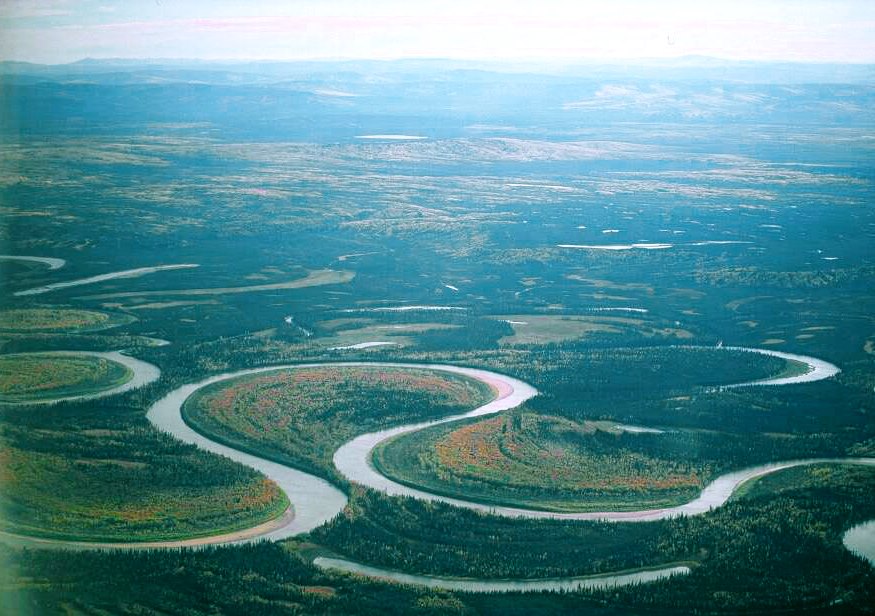 RIJEČNI (FLUVIJALNI) RELJEF
flux →=tok, rijeka
riječna erozija
denudacija – ogoljavanje; rijeka odnosi tlo i vegetacijski pokrivač
akumulacija (taloženje) erodiranog materijala
osnovni erozijski oblik riječnog reljefa jest riječno korito
jačina erozijskih procesa ovisi o nagibu i brzini otjecanja
što je nagib veći, brzina otjecanja je veća, pa je i erozijska snaga rijeke jača
vodostaj rijeke ovisi o količini padalina i otapanju snježnog pokrivača
Idealizirani riječni tok možemo podijeliti na tri dijela:

gornji riječni tok

srednji riječni tok

donji riječni tok
Gornji riječni tok
dubinska erozija – rijeka usijeca korito, pa nastaju kanjoni
riječna dolina ima oblik slova V
denudacija je snažna, pa su strane kanjona ogoljele
nastaju kompozitne doline: kanjon (suženje) – dolinsko proširenje – kanjon – dolinsko proširenje....
V dolina - gornji tok rijeke
kanjon
kanjon Cetine
Grand canyon
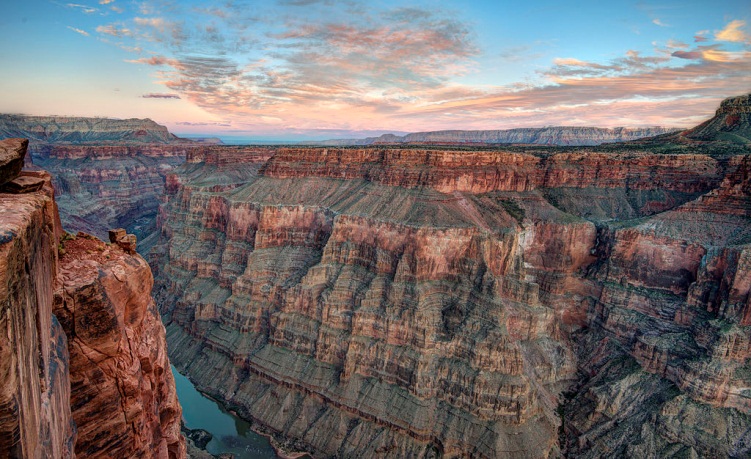 Srednji riječni tok
nagib je blaži, rijeka sporije teče
dubinska erozija slabi, jača bočna erozija
nastaju meandri
riječna jezera – mrtvaje (potkovasta) jezera
akumulacija erodiranog materijala iz gornjeg toka – nastaje naplavna ravnica
srednji riječni tok - meandri
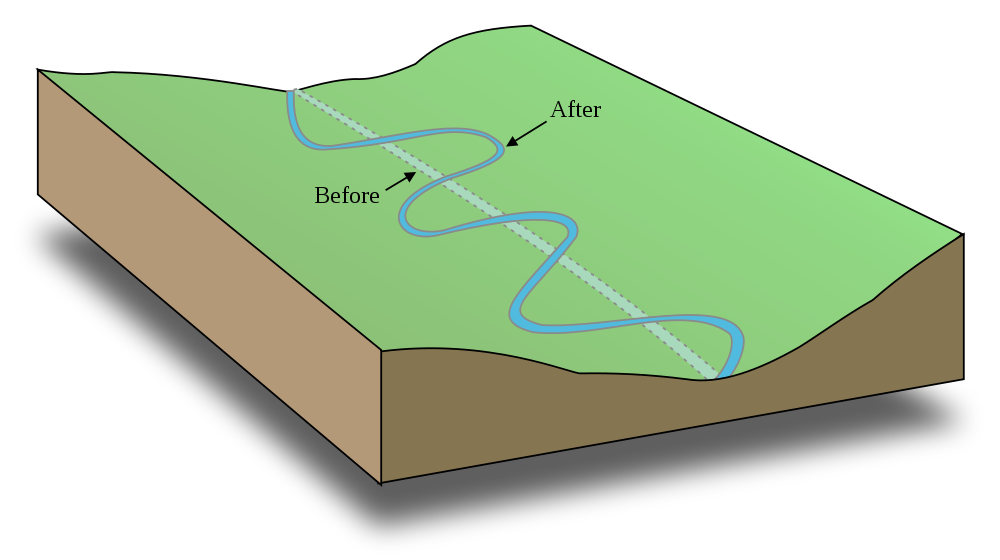 meandri rijeke Nowitna, Poljska
Što pokazuju strelice?
RIJEČNA JEZERA
meandar i brana na rijeci Glenn, SAD
meandri na rijeci Uvac, Srbija
Donji riječni tok
dubinska erozija prestaje, prevladava bočna erozija
riječne terase
riječna jezera – mrtvaje (potkovasta jezera)
akumulacija erodiranog materijala – sprudovi, riječni otoci (ade)
delta
riječne terase
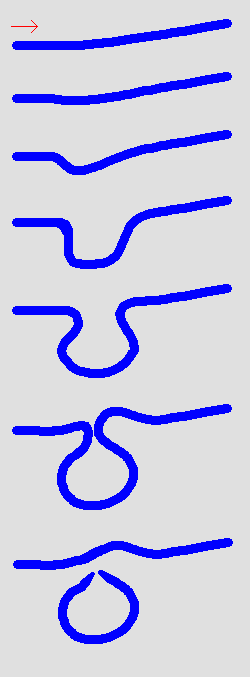 razvitak meandra i postanak riječnoga (potkovastog) jezera- mrtvaje
riječna terasa
Ovo je u geološkoj prošlosti bila razina riječnoga toka
meandri rijeke Negro
regresivna (unazadna) erozija na slapovima
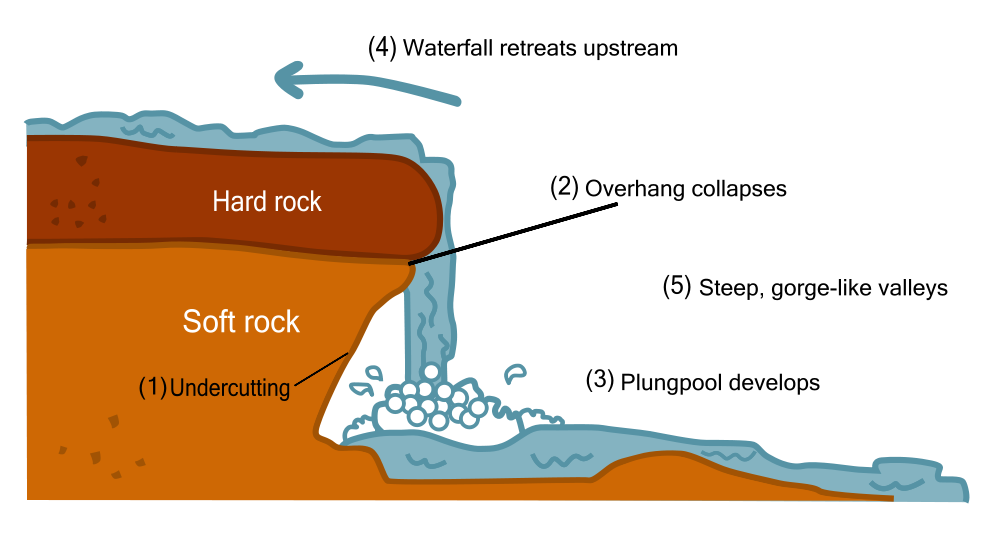 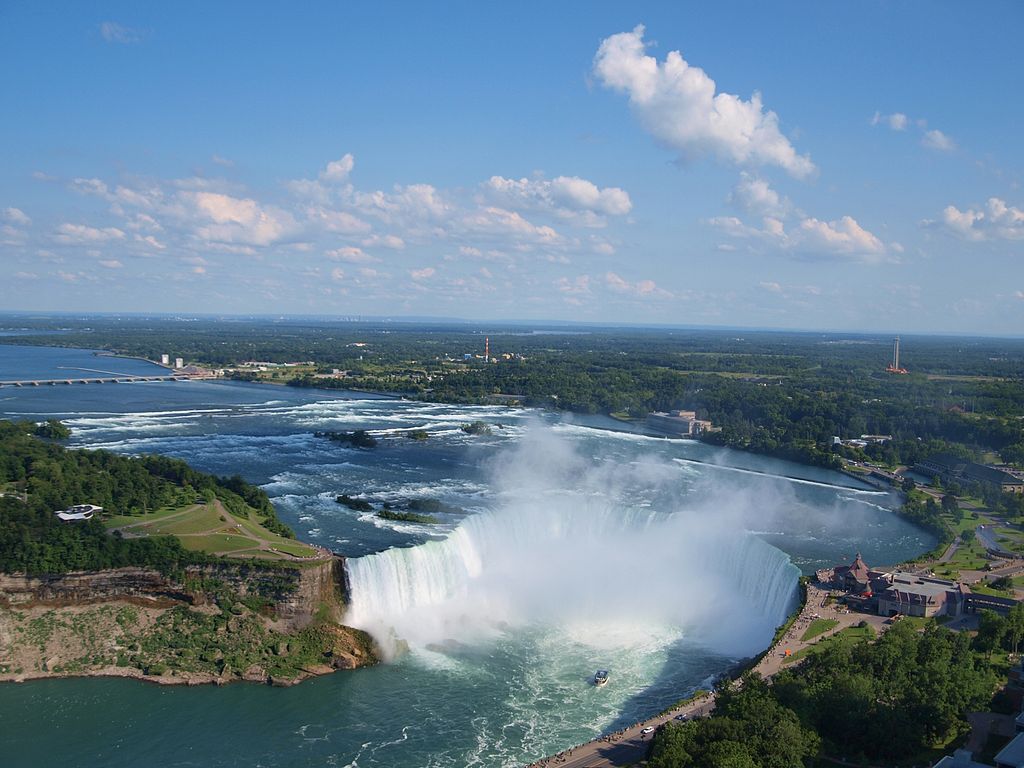 regresivna erozija – slapovi Nijagare
regresivna erozija na slapovima Nijagare od 17. – 21. stoljeća
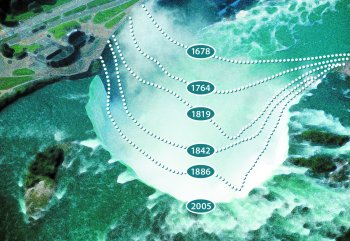 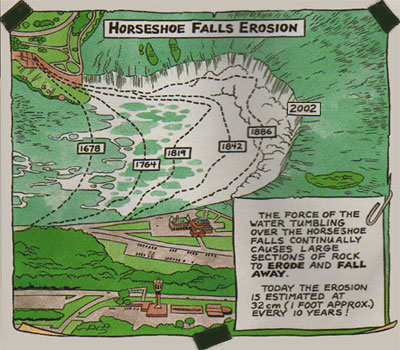 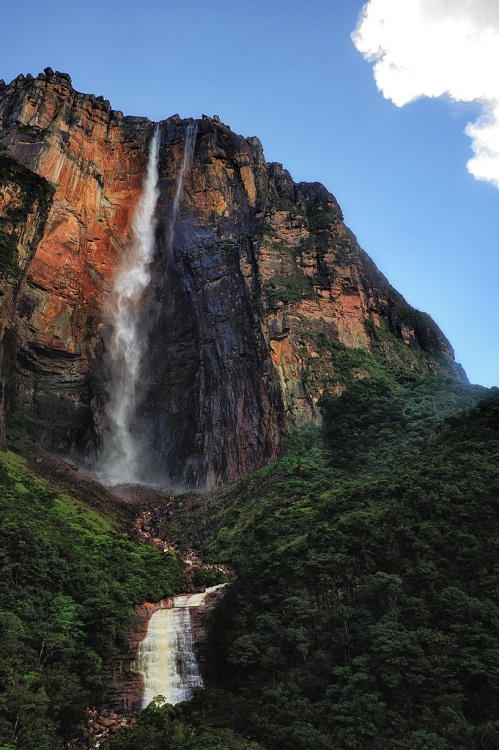 najviši slap na svijetu –
 Angel salto  - 979 m, 
u Argentini
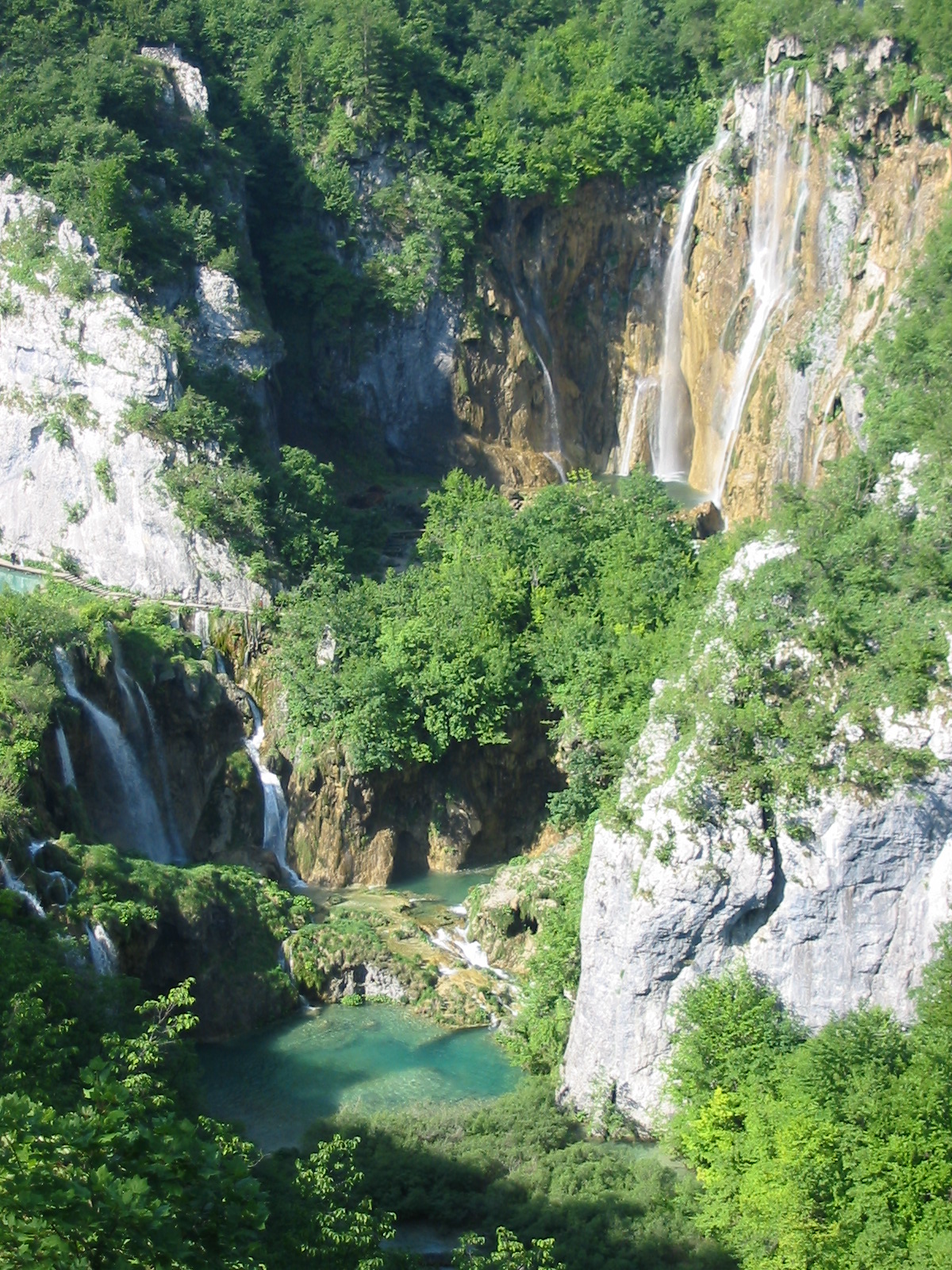 Plitvička jezera – Sastavci;
 
 - jezera na sedrenim barijerama...

Iz Plitvičkih jezera istječe rijeka............?

Kakva je stijena sedra prema postanku?
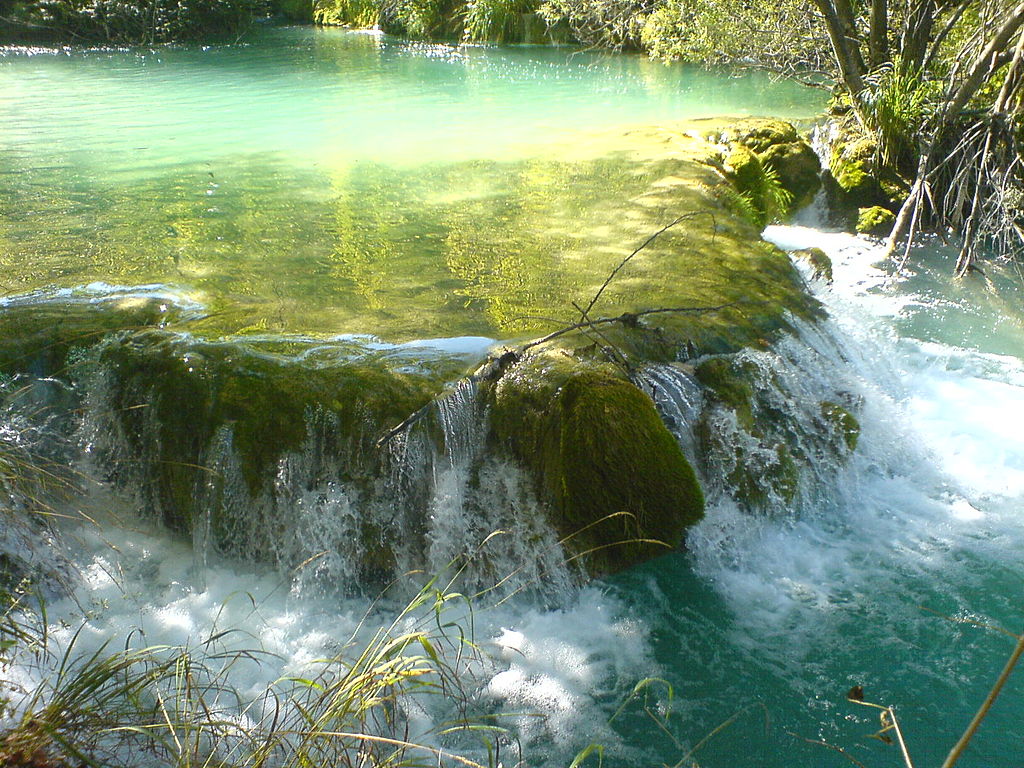 Slap Milke Trnine – na donjoj sličici shematski je prikaz rasta sedrene barijere...
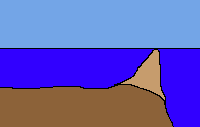 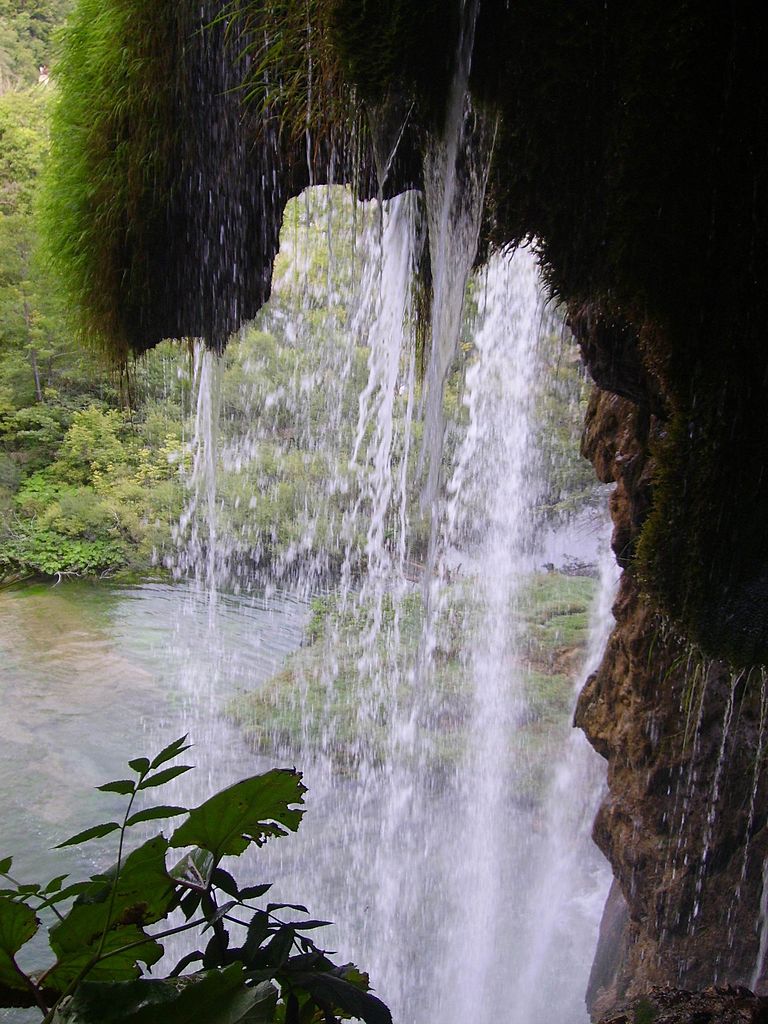 Stvaranje sedrenih „brada” na slapištima Plitvičkih jezera; 
mahovine i lišaji koji vise apsorbiraju iz prezasićene vodene otopine CaCO₃, pa sedra raste poput brade...
Slično je i sa barijerama, samo što one rastu uvis...
Osim Plitvičkih jezera, sedrene barijere nastaju i u drugome našem nacionalnom parku, a  na fotografiji su slapovi na sedrenim barijerama na rijeci ..........................
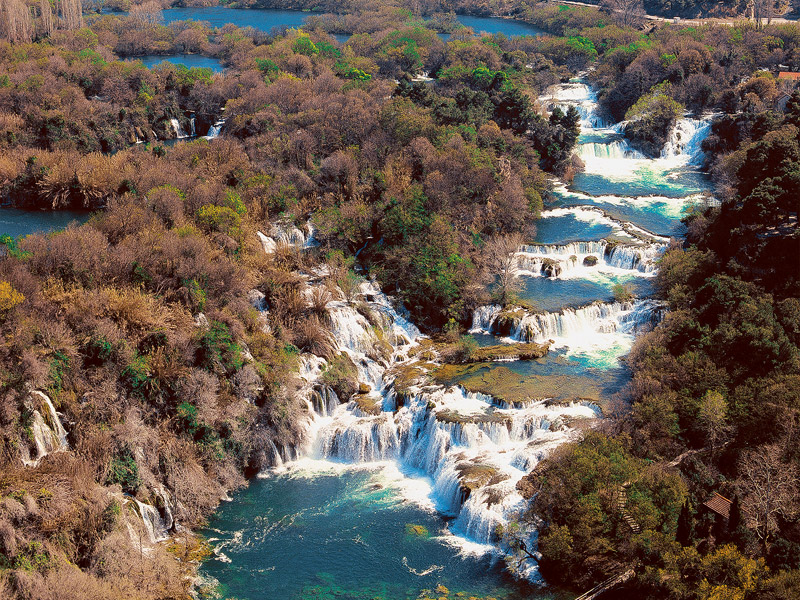 Riječni otoci i sedrene barijere na Krki – skica zračnog snimka
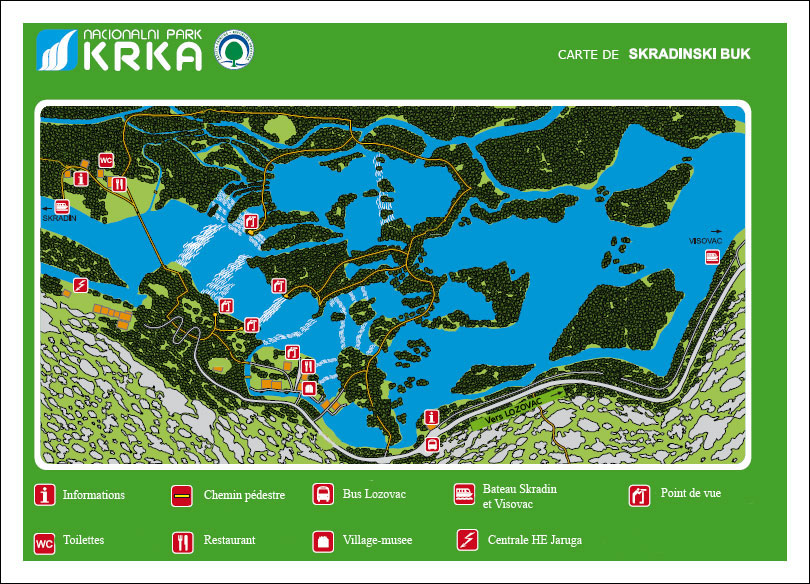 najpoznatiji otok na Krki sa franjevačkim samostanom - 
Visovac
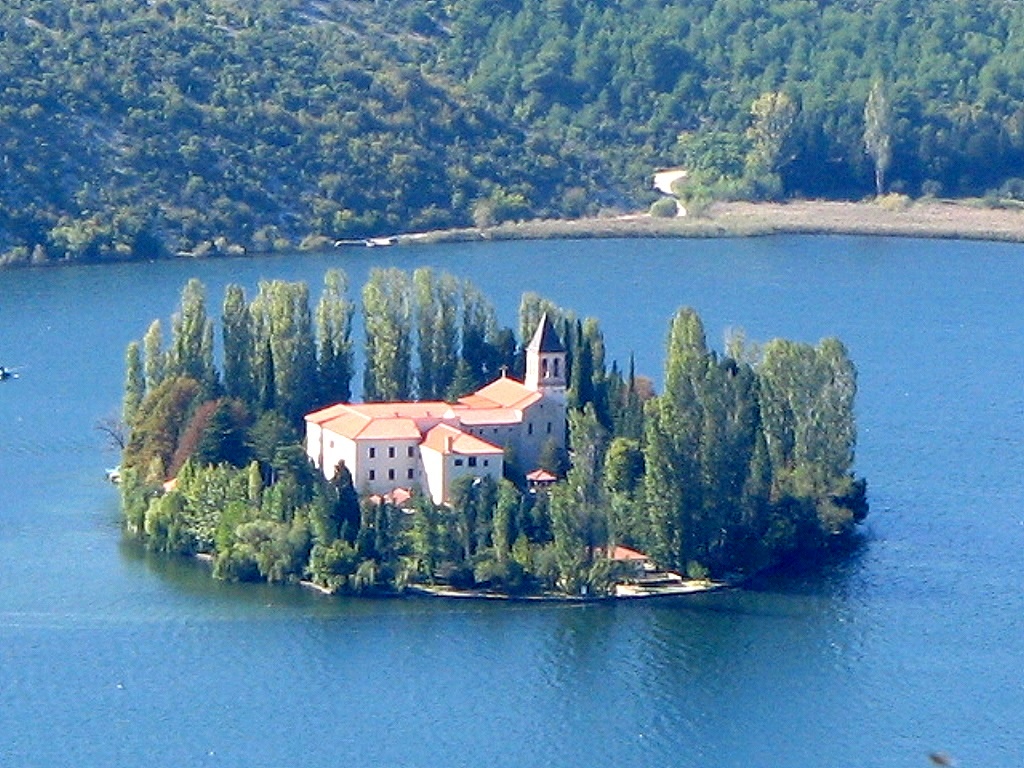 satelitski snimak riječnoga otoka – Ada Ciganlija
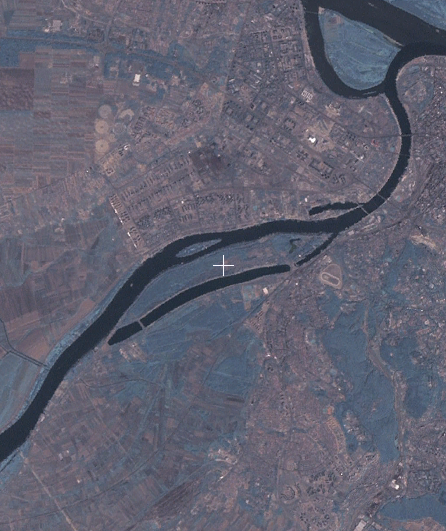 Šarengradska ada na Dunavu
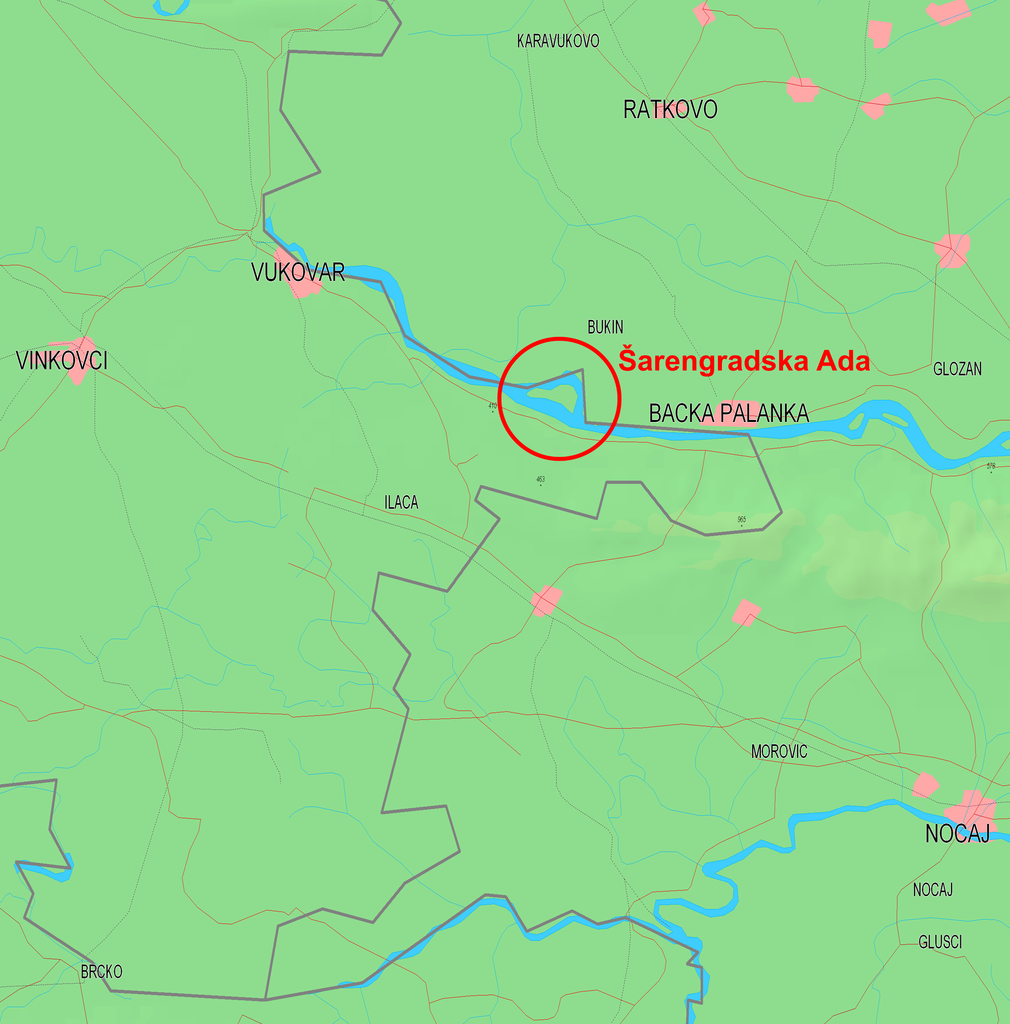 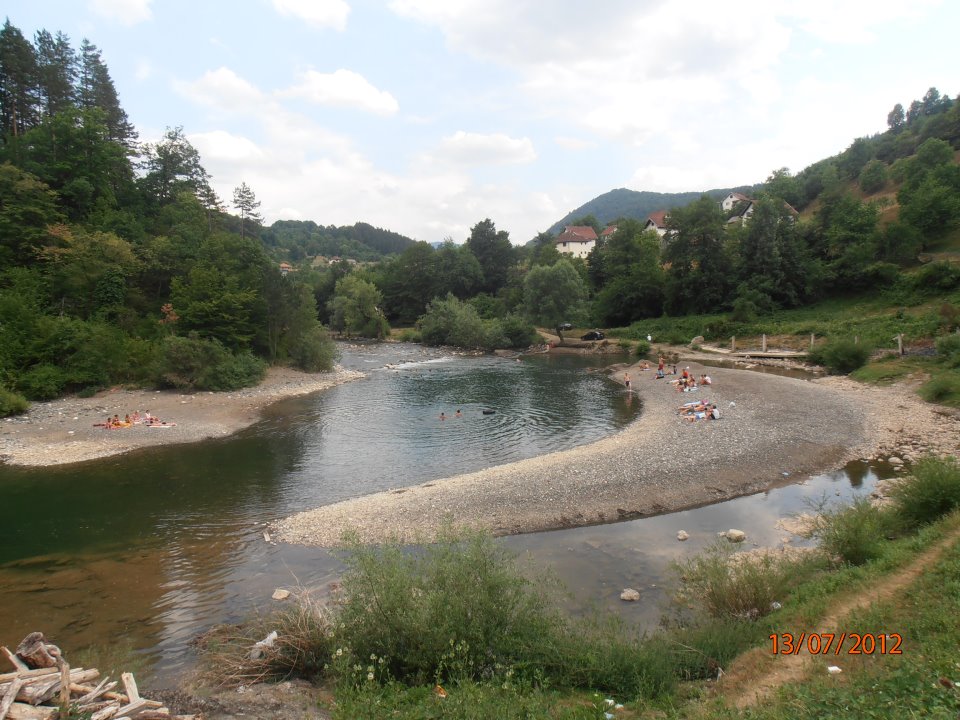 Osim riječnih otoka (ada), rijeke stvaraju i sprudove od transportiranog i akumuliranog materijala iz gornjeg i srednjeg toka
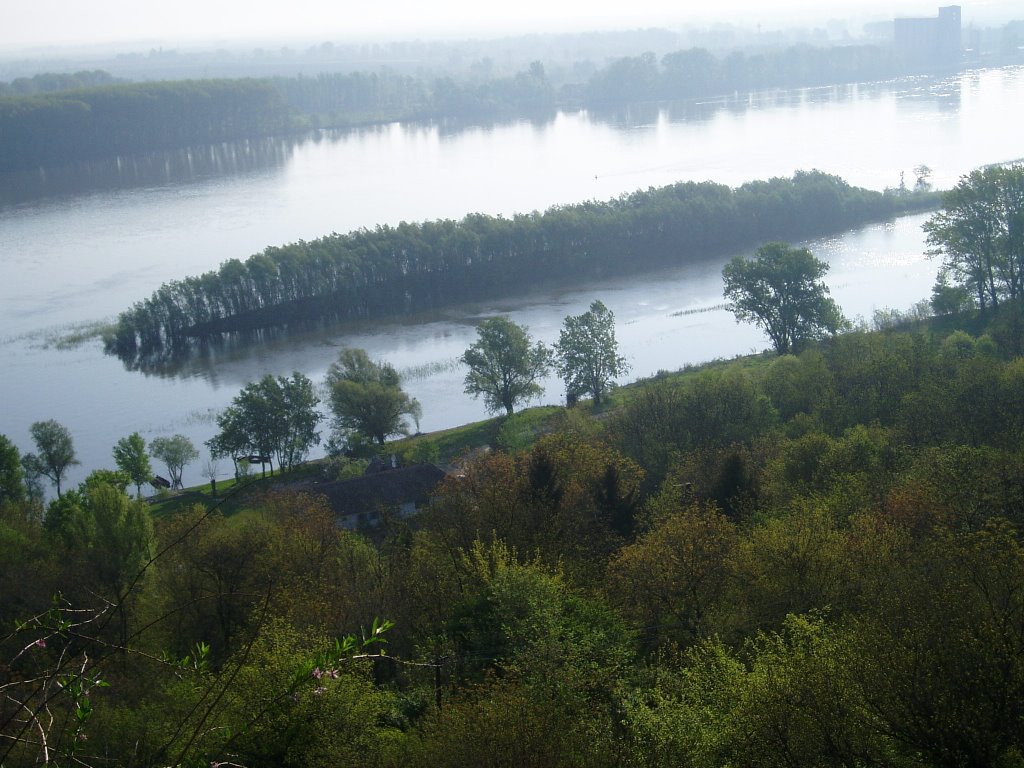 Riječni otok ili sprud?
Koji se sve procesi odvijaju na priloženoj fotografiji?
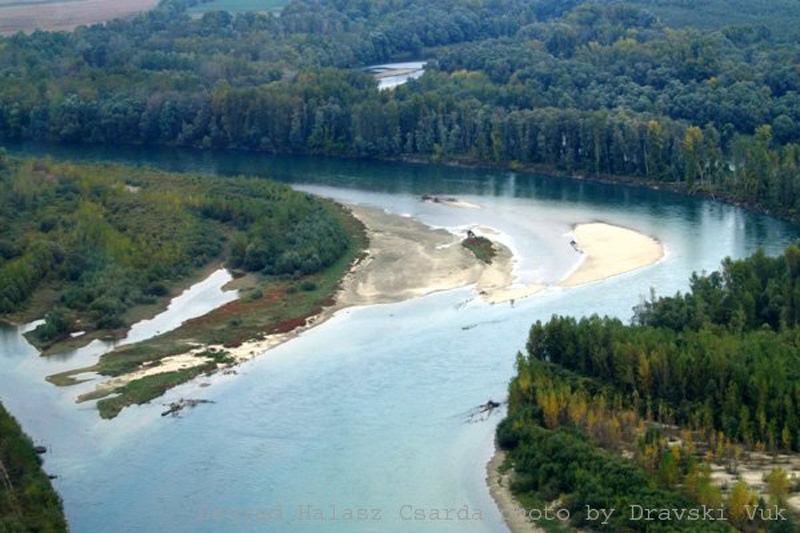 meandar (bočna erozija)
akumulirani materijal
Sprud - akumulacija
Tipovi riječnoga ušća:

delta – razgranato riječno ušće s puno rukavaca

rijas – potopljeno riječno ušće i donji dio riječne doline

estuarij – potopljeno riječno ušće izloženo plimi i oseci
(lučko vrijeme – brodovi mogu uplovljavati i isplovljavati samo za plime)
Delta Nila  - satelitski snimak
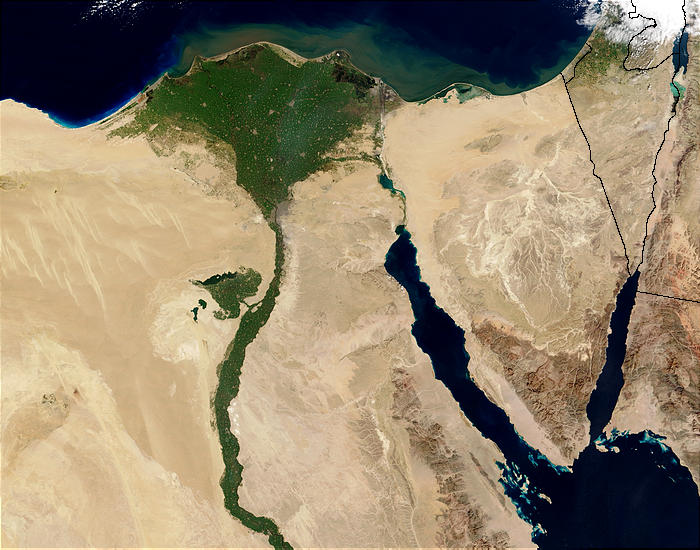 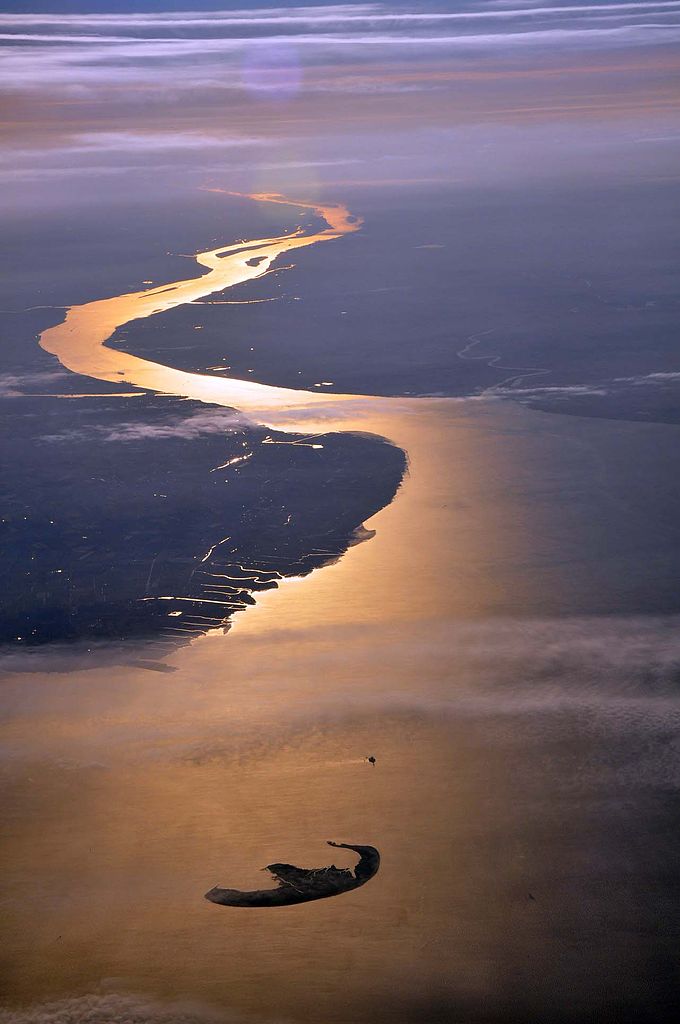 Estuarij rijeke Labe (SRNJ) – sve rijeke koje se ulijevaju u Sjeverno more imaju estuarski tip riječnoga ušća....
Limski kanal (NE fjord) - rijas
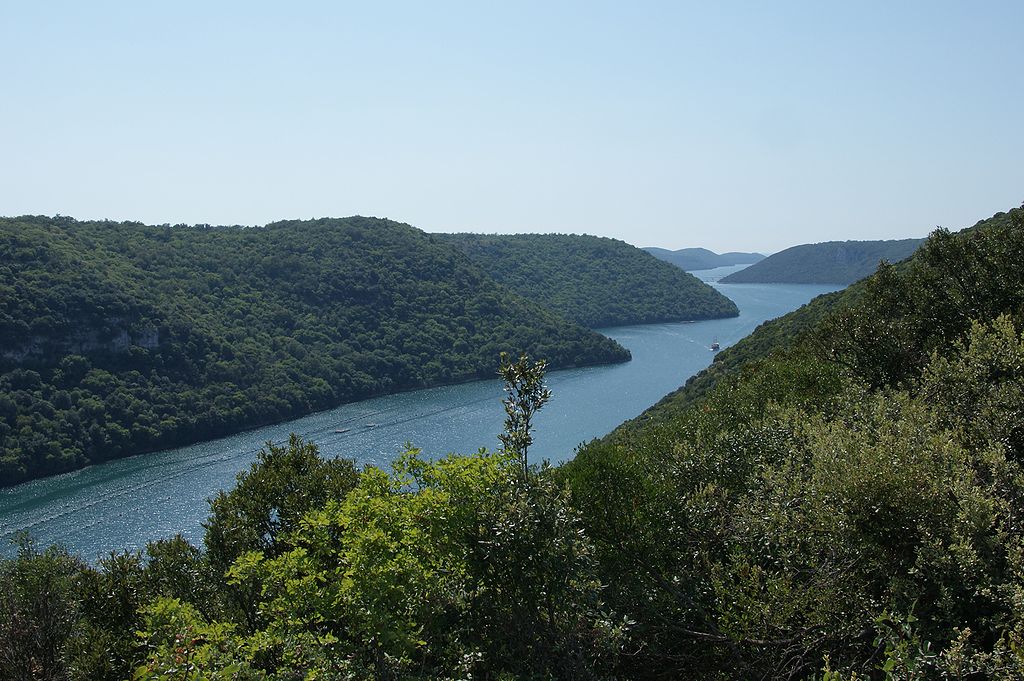 Rijeka Raša i Raški zaljev - rijas
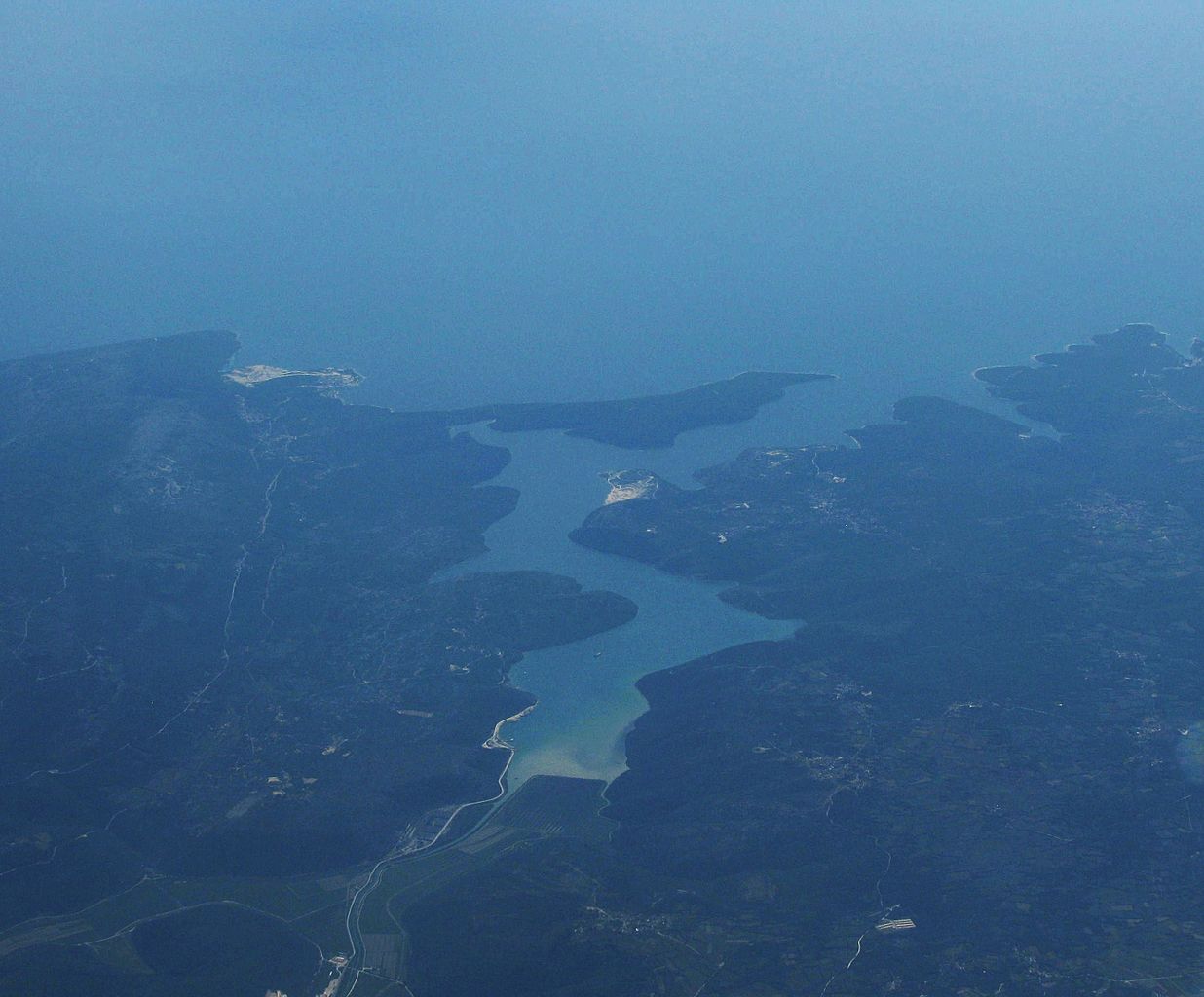